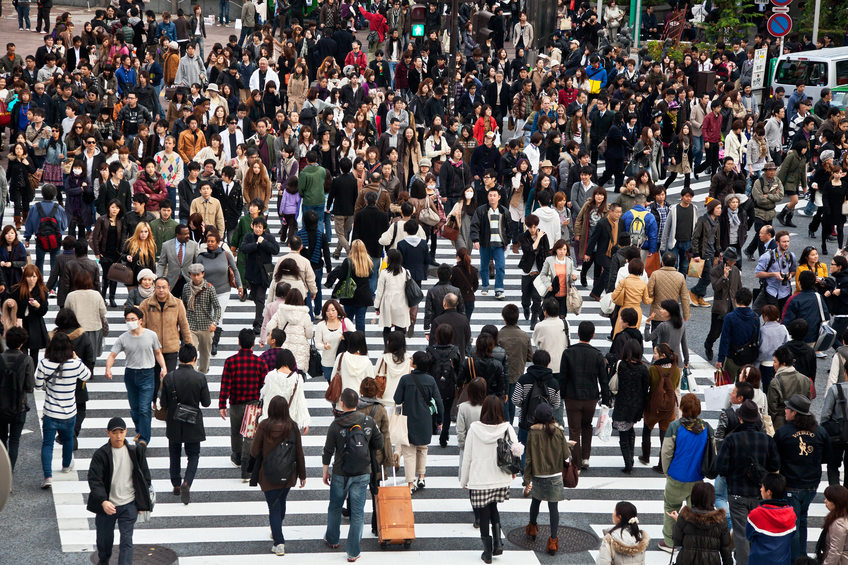 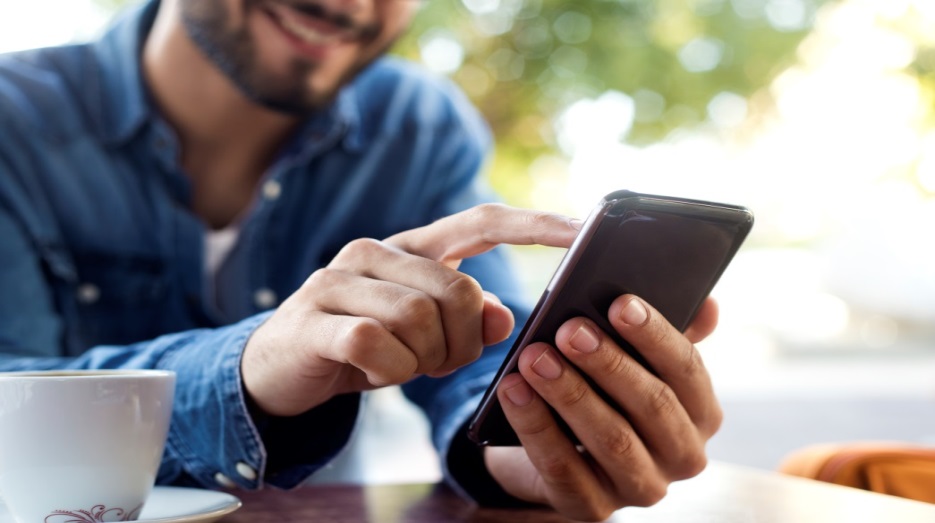 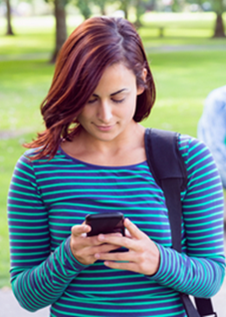 Amazon sales
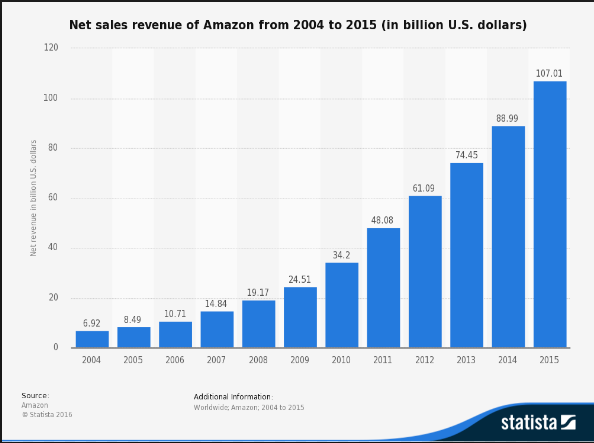 UBER
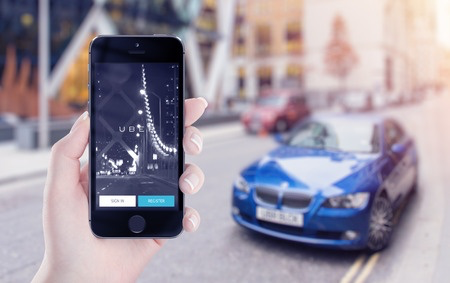 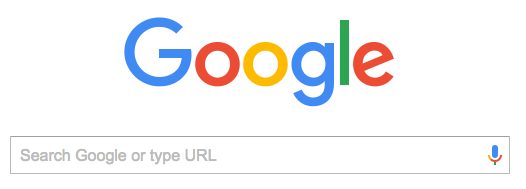 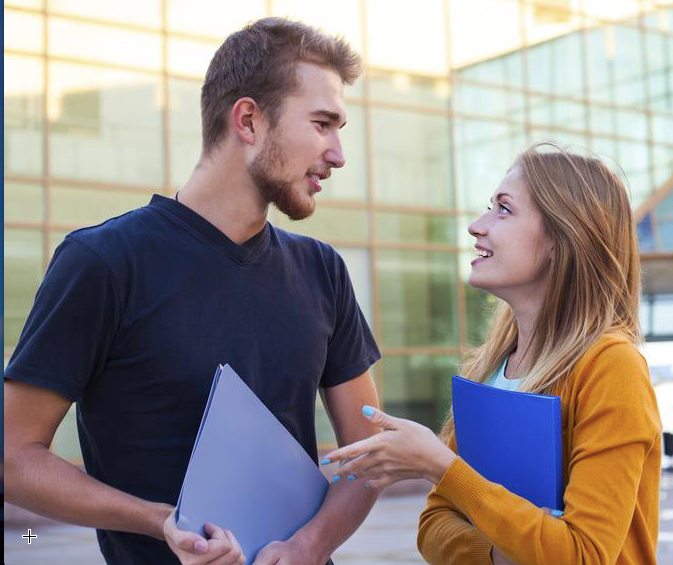 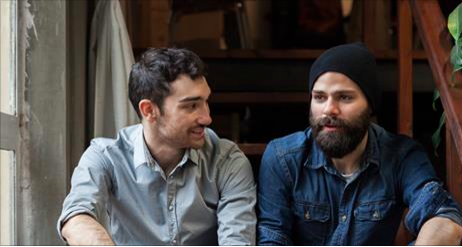 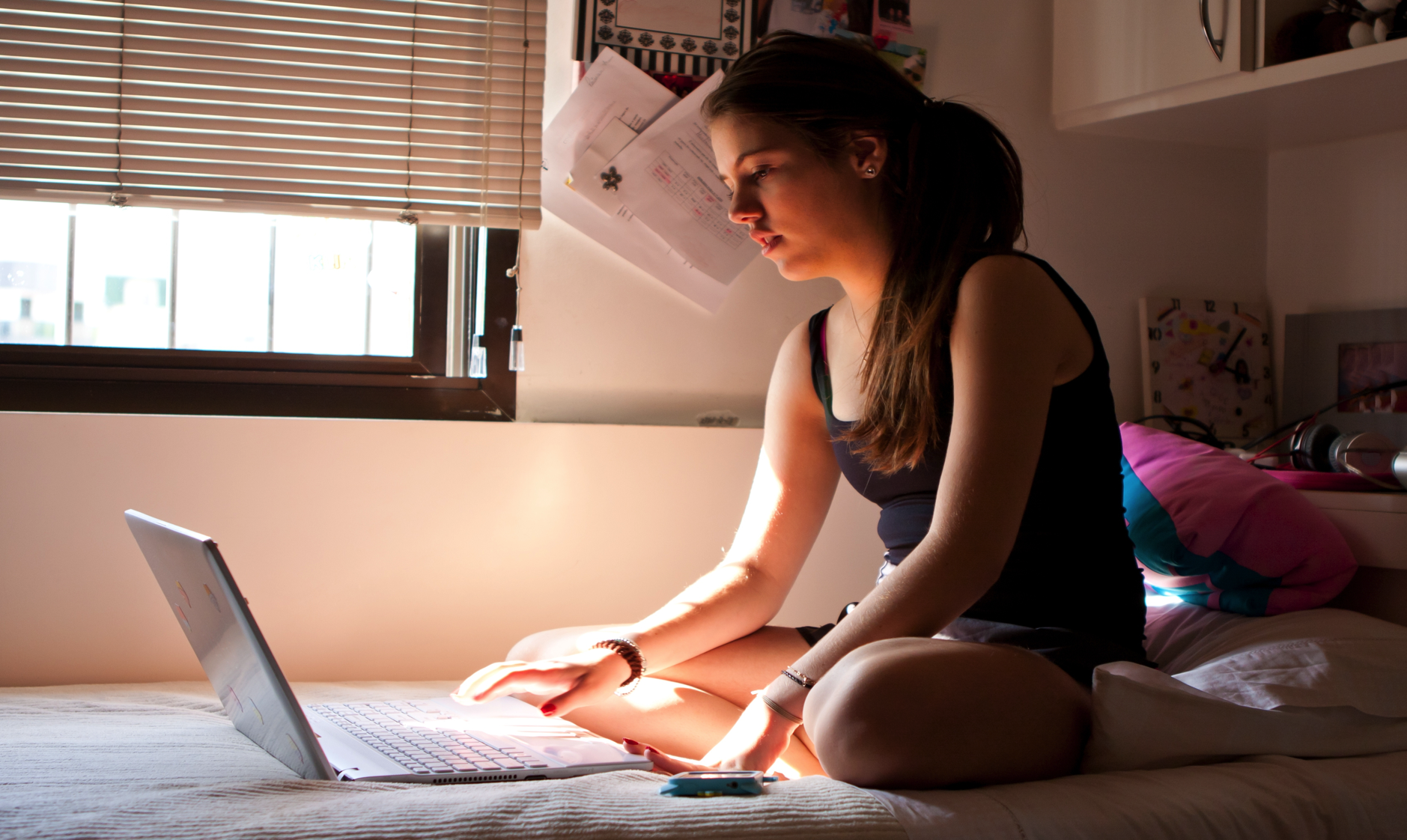 It’s the perfect environment for God to speak to them.
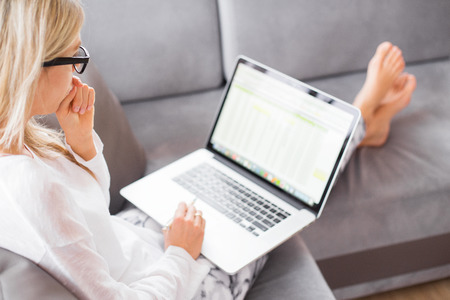 Over 900 people every day, tell us they asked Jesus into their lives, while on the site.
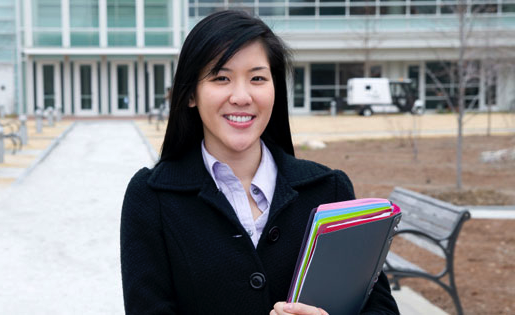 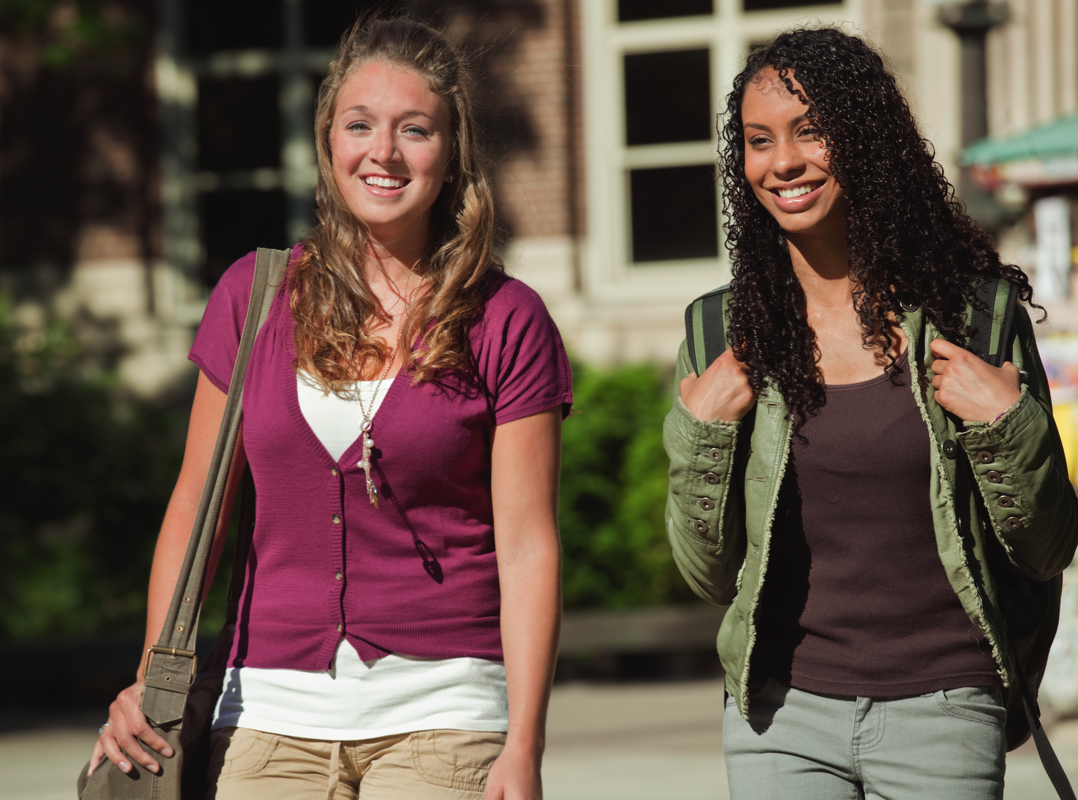 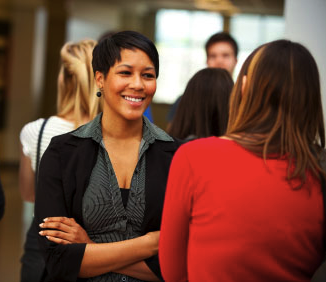 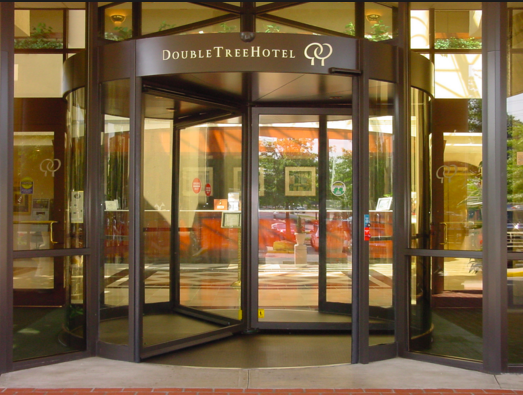 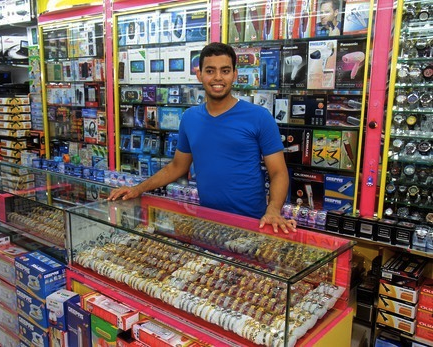 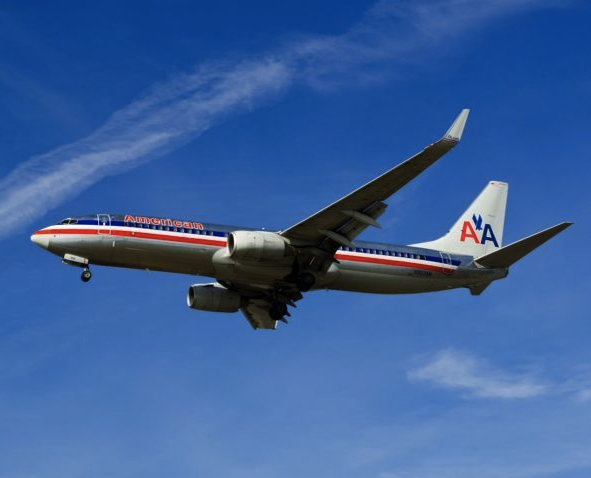 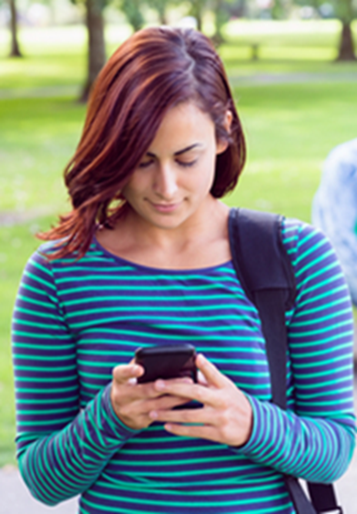 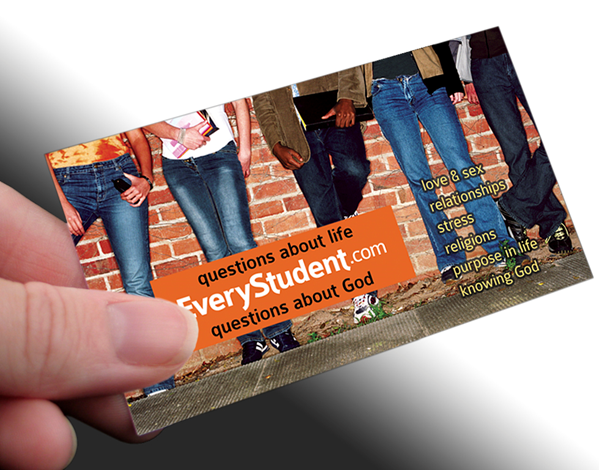 “Perhaps no one has ever shared with you how you could know God like that. May I give you a card to a website where you can explore your questions about God?”
I am so thankful for EveryStudent.com. Right now I’m in a relationship with God. It’s true that we are designed to be in a relationship with him. I feel Complete. I’m inspired to help others know God.  ~ Eric
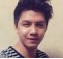 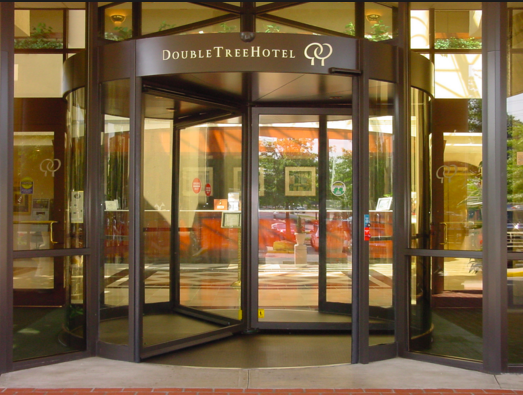 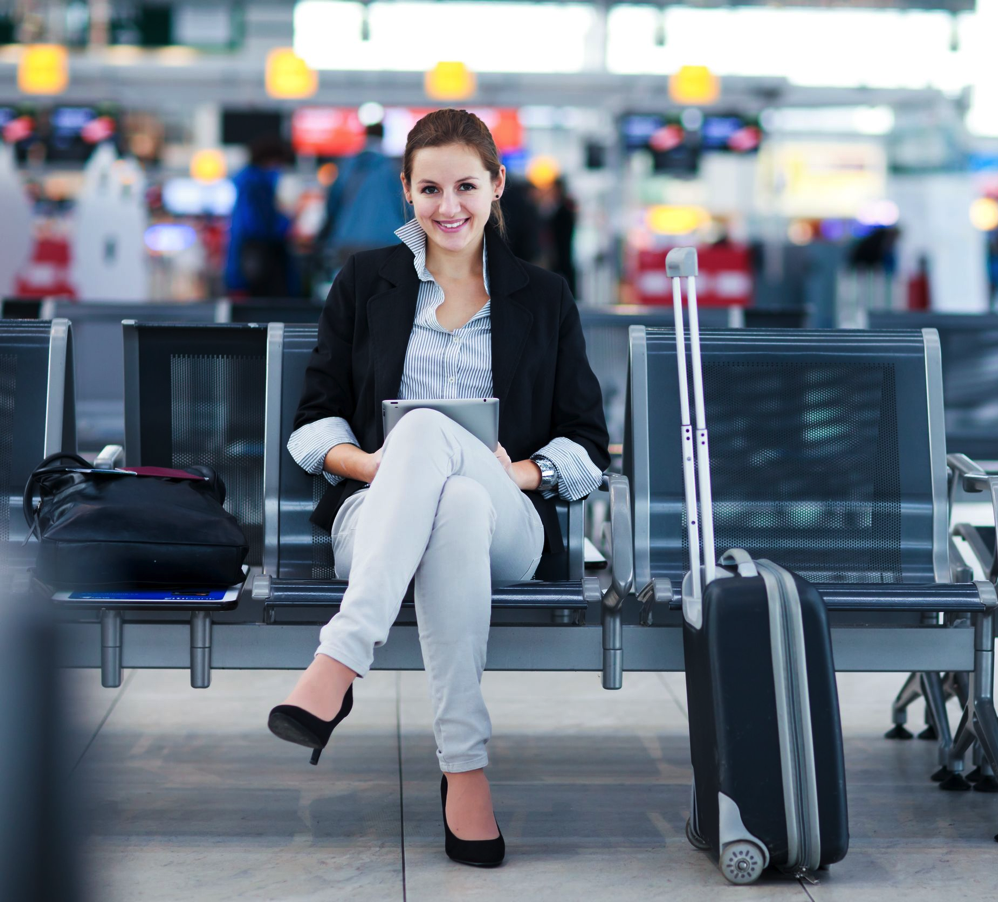 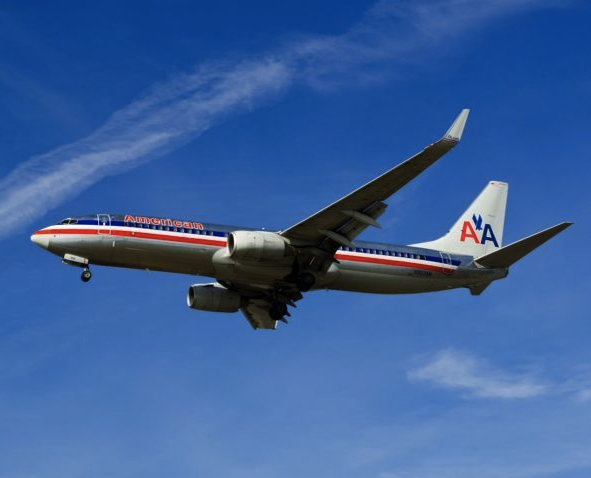 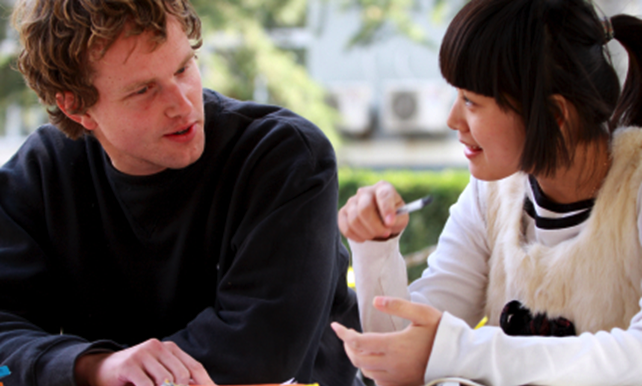 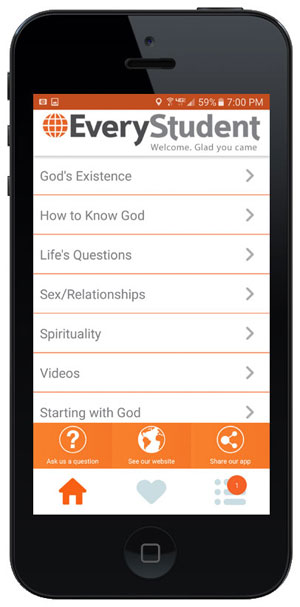 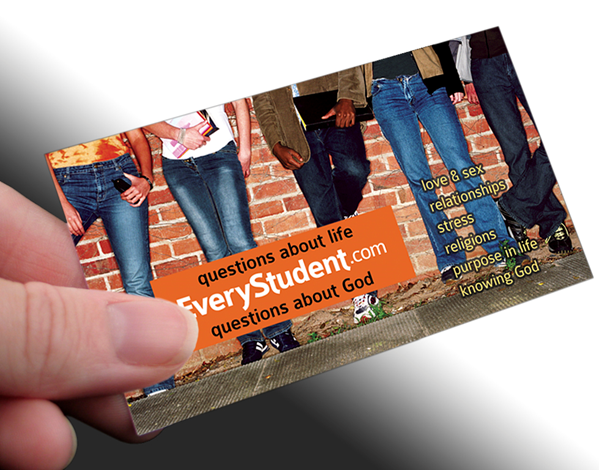 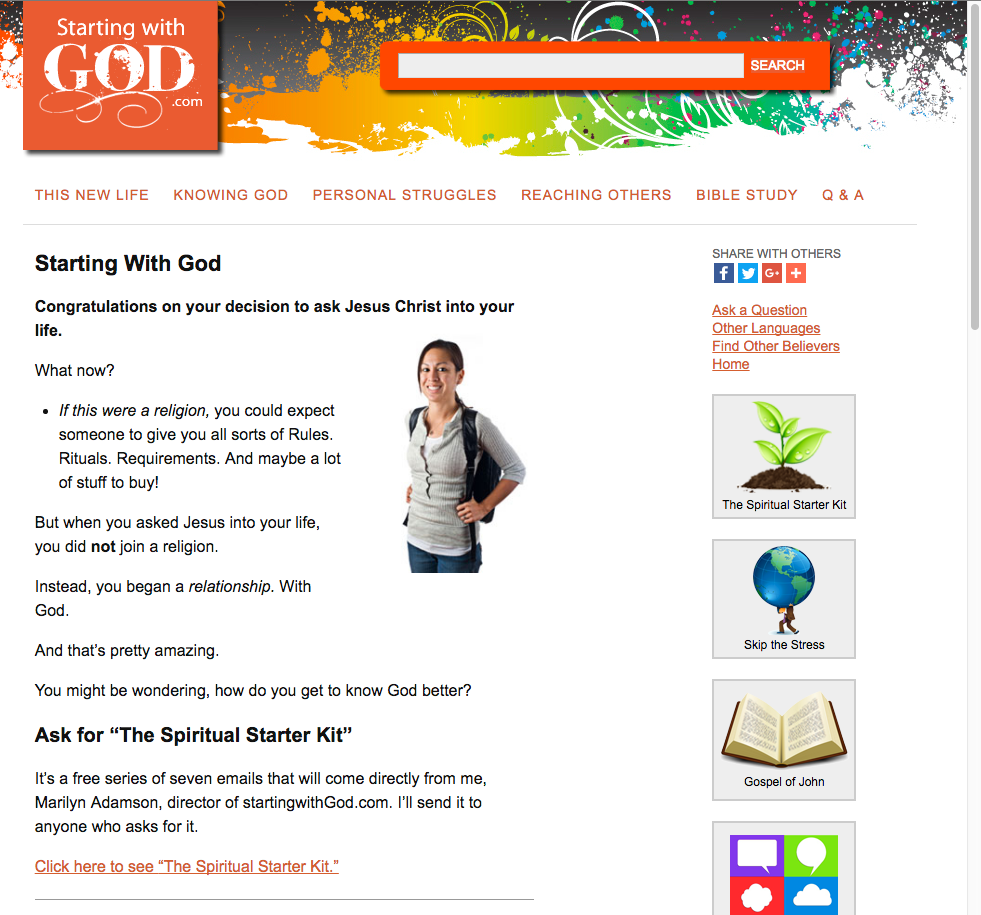 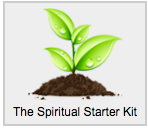 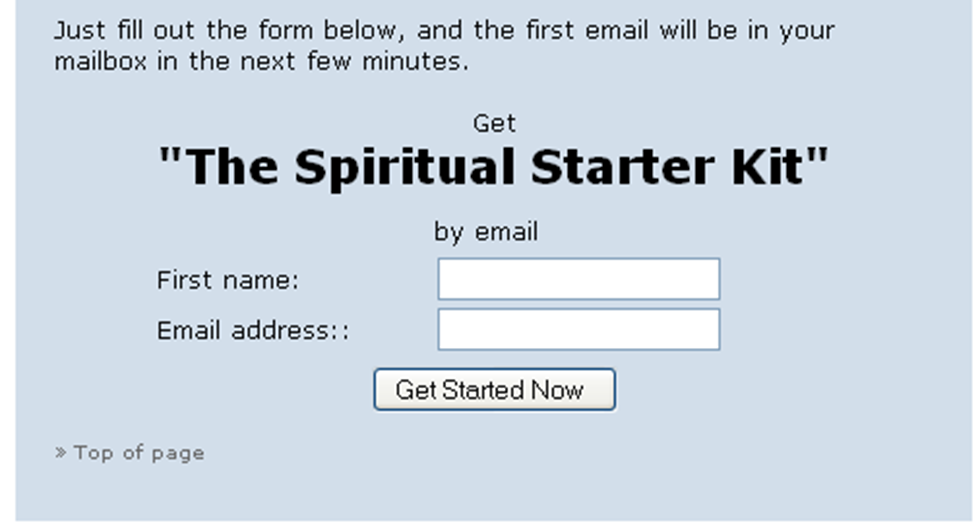 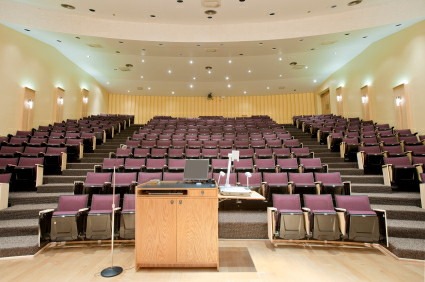 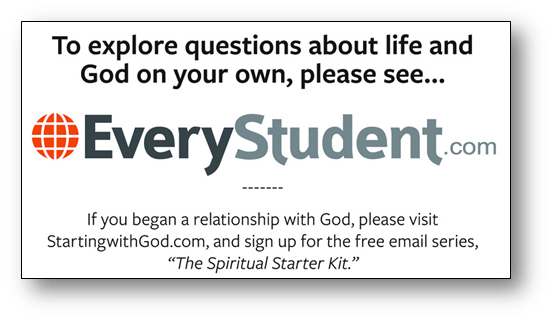 EveryStudent.info
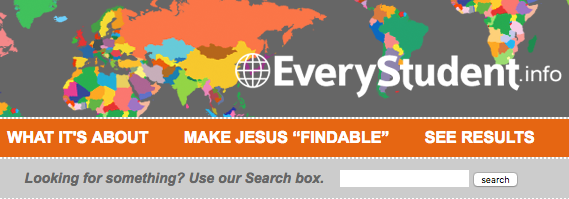 “Thanks.            God bless u for                changing my life.”~ Vashti
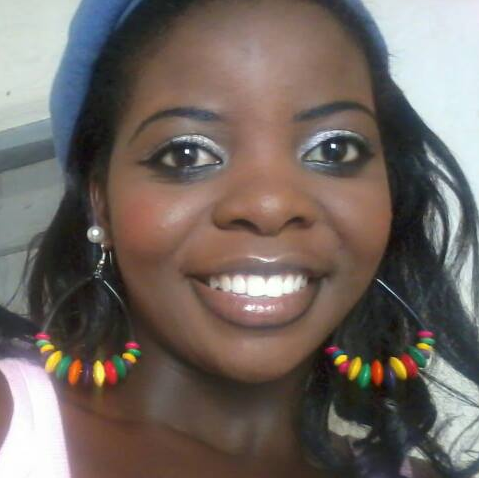